CHAPTER FOUR
Environmental Analysis
Chapter objective
At the end of the chapter students able to know :
The nature of external audit 
Source of external information 
Forecasting tools and techniques 
Competitive analysis: Porter’s five forces model
Concept of environment
Literally –the surrounding ,external objects influence or circumstances under which someone or something exist
Organization –the aggregate of all conditions ,events and influences that surround and affect it 
Environment : 
External/Macro/general  environment and 
Internal Environment
Types of environment
Internal Environment : all factors within an organization that impact strength or cause weakness of a strategic nature 
External environment : all factors outside the organization which provide opportunities or pose threats to  the organization
The environment in which an organization exist can ,therefore, be described in terms of the 
strengths and weakness existing in the internal environment  
the opportunities and threats operating in the external environment
Cont…
External organizational environment: includes all elements existing outside the boundary of the organization that have the potential to affect the organization
General environment: The layer of the external environment that affects the organization indirectly.
The dimensions of the general environment include international, technological, socio-cultural, economic, and legal-political.
Task environment is closer to the organization and includes the sectors that conduct day-to-day transactions with the organization and directly influence its basic operations and performance.
The international dimension is the external environment represents events originating in foreign countries as well as opportunities for Ethiopian companies in other countries
The technological dimension includes scientific and technological advancements in a specific industry as well as in society at large.
The socio-cultural dimension of the general environment represents the demographic characteristics as well as the norms, customs, and values of the general population.
Important socio-cultural characteristics are geographical distribution and population density, age, and education levels.
The economic dimension represents the general economic health of the country or region in which the organization operates. 
Consumer purchasing power, the unemployment rate, and interest rates are part of an organization’s economic environment.
The legal-political dimension includes government regulations at the local, state, and federal levels, as well as political activities designed to influence company behavior.
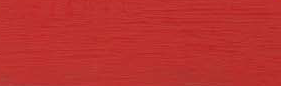 THE SEVEN COMPONENTS OF THE MACRO ENVIRONMENT
Suppliers People and organizations who provide the raw materials the organization uses to produce its output.
Labor market The people available for hire by the organization
Customers People and organizations in the environment who acquire goods or services from the organization
Competitors Other organizations in the same industry or type of business that provide goods or services to the same set of customers.
Forecasting tools and techniques
85
The Five Competitive Forces That Shape Strategy       ( Michael Porter)
sustaining long-term profitability  requires responding  strategically to competition. However, the critical questions is do firms look beyond their  direct competitors? 

 Porter explains the need also to look to other forces beyond rivalry among existing competitors
12
13
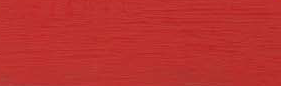 Using the Five-Forces Model of Competition
Step 1
For each of the five forces, identify the different parties involved, and the specific factors that bring about competitive pressures.
Step 2
Evaluate how strong the pressures stemming from each of the five forces are (strong, moderate to normal, or weak).
Step 3
Determine whether the strength of the five competitive forces, overall, is conducive to earning attractive profits in the industry.
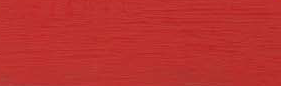 Common “Weapons” for Competing with Rivals
According to Porter , the  four additional
competitive forces can hurt firm’s prospective
profits are 
 Savvy customers who can force down prices by playing you and your rivals against one another.
Powerful suppliers who may constrain your profits if they charge higher prices.
 Aspiring entrants , who are armed with new capacity and hungry for market share, can ratchet up the investment required for you to stay in the game.
Substitute offerings that can lure/ attract  customers away.
16
By understanding how the five competitive forces influence profitability in the  industry, firms  can develop  strategies for enhancing their long-term profits. Porter suggests the following:
position your company where the forces are weakest
exploit changes in the forces
reshape the forces in your favour
17